Rectification (in cartesian coordinates)
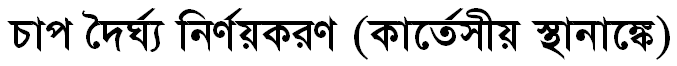